Plantahof Alptagung 2024
Finanzierung Investitionen Kuhalp Mughels
Kosten CHF 305'071
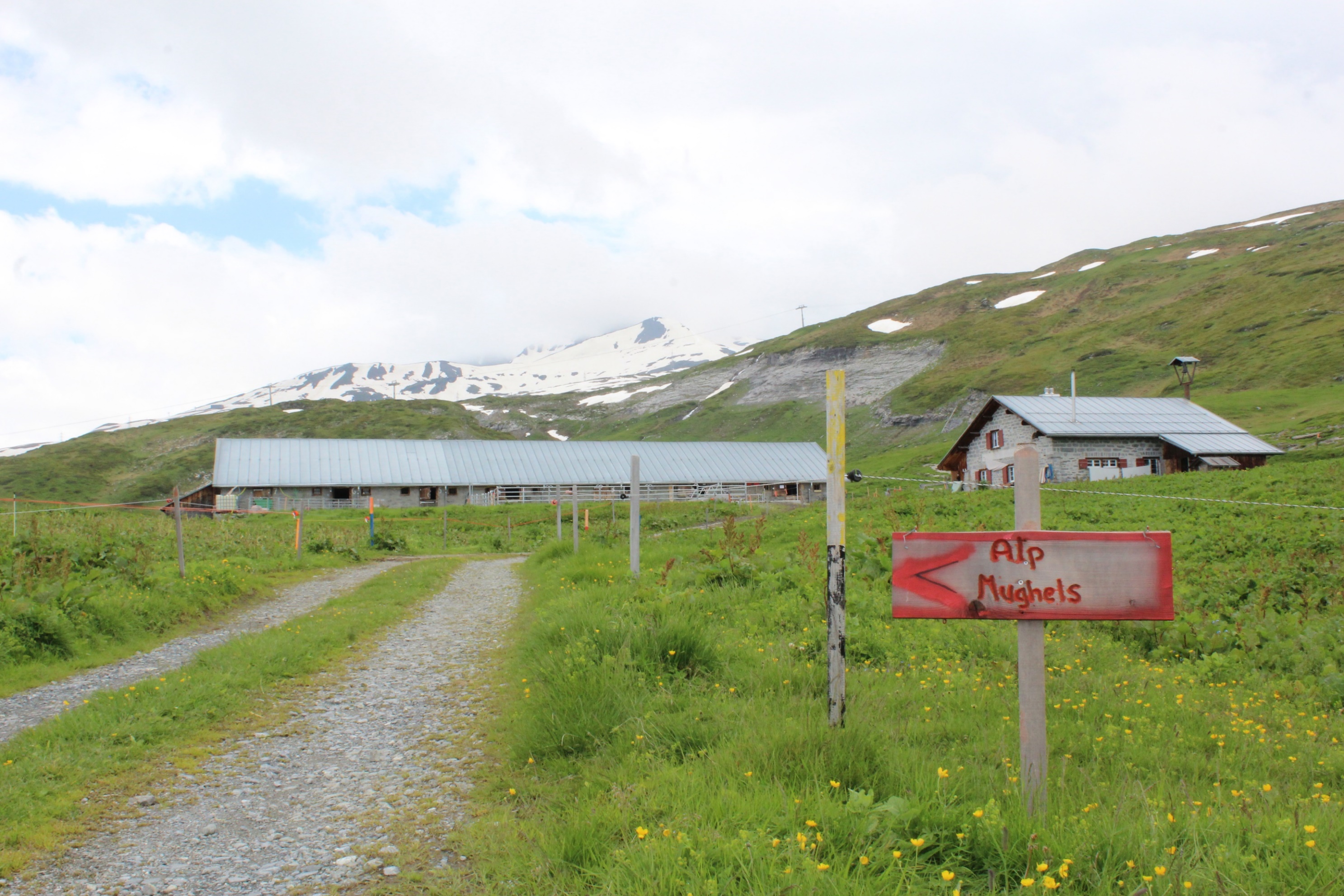 Vorgenommene Investitionen:
Fischgrätemelkstand
1 Querstall wird Warteraum
Erweiterung Güllegrube
Ersatz Dampfkessel
Erweiterung Schlafzimmer
Ausbildung von Moderatoren
Arbeitskreisleitende erarbeiten sich die Grundlagen in einem Kurs und tauschen sich regelmässig mit anderen Moderatoren aus.
Finanzierung:
Beitrag Bund und Kanton																			CHF  73'834
Investitionskredit																									CHF 117'000
Eigenleistungen																											CHF   15'000
Eigenmittel																															CHF  60'237
Fehlbetrag 																															CHF  39'000
Total wie Kosten																												CHF 305'071
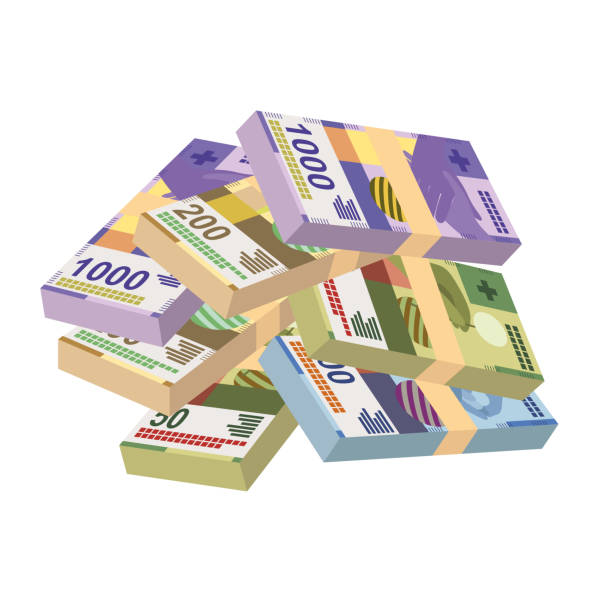 Der Fehlbetrag wird durch zusätzliche Eigenmittel und/oder Drittbeitrag abgedeckt.
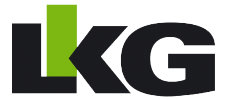 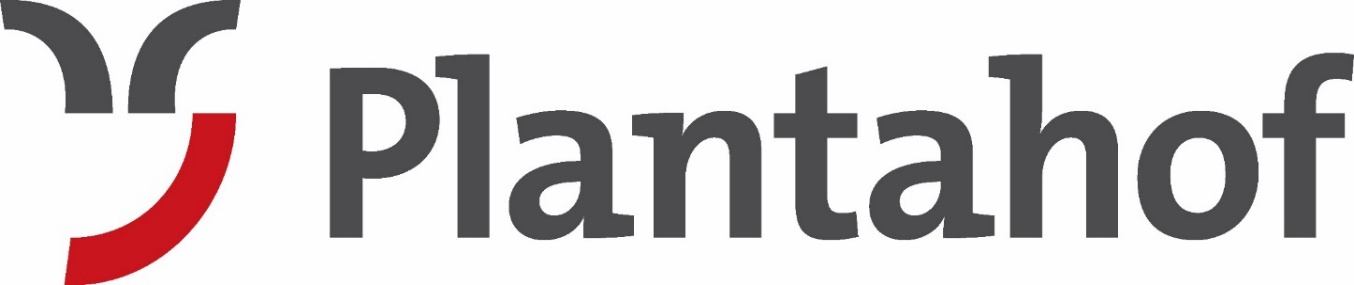